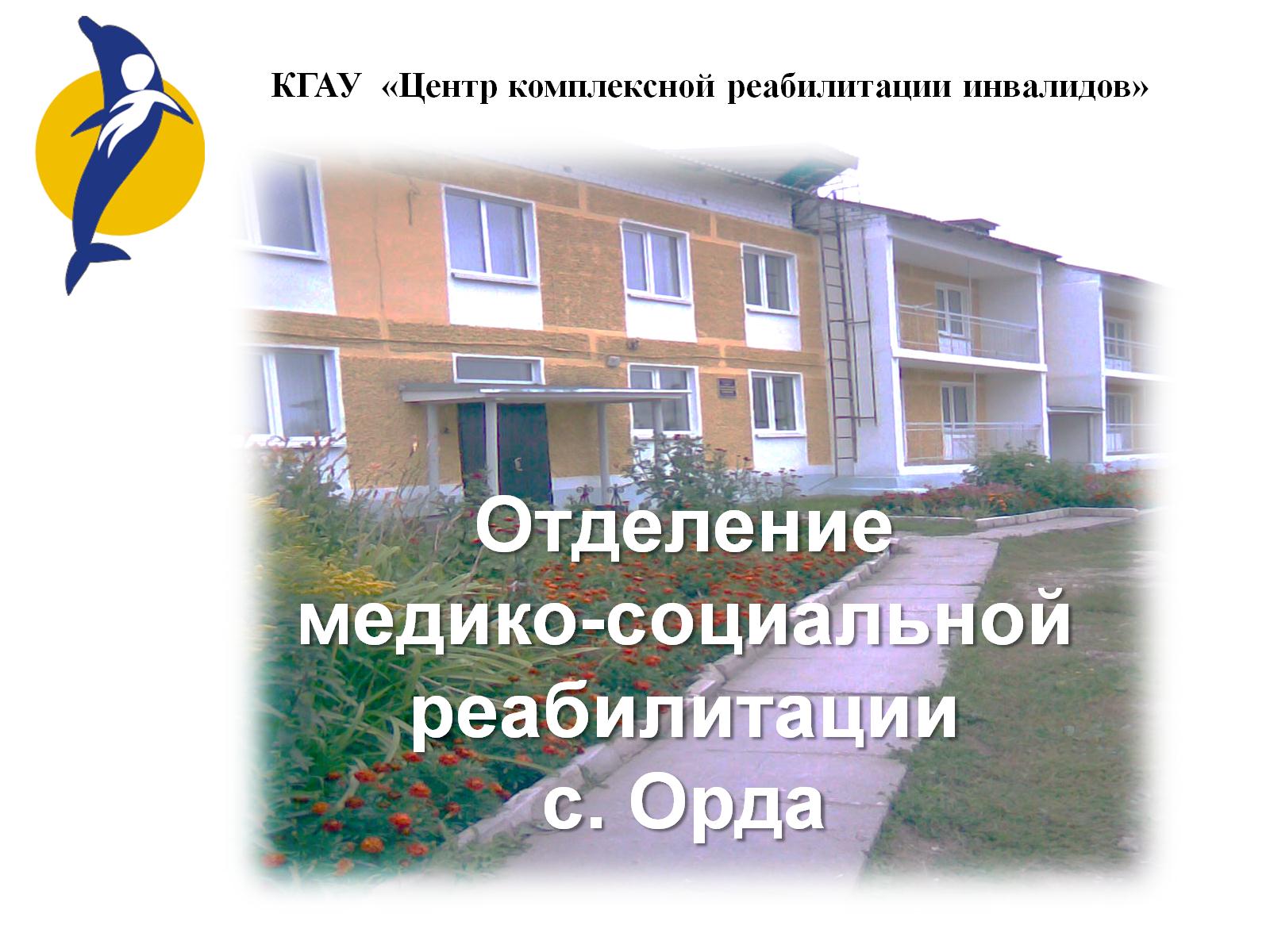 Отделение медико-социальной реабилитации с. Орда
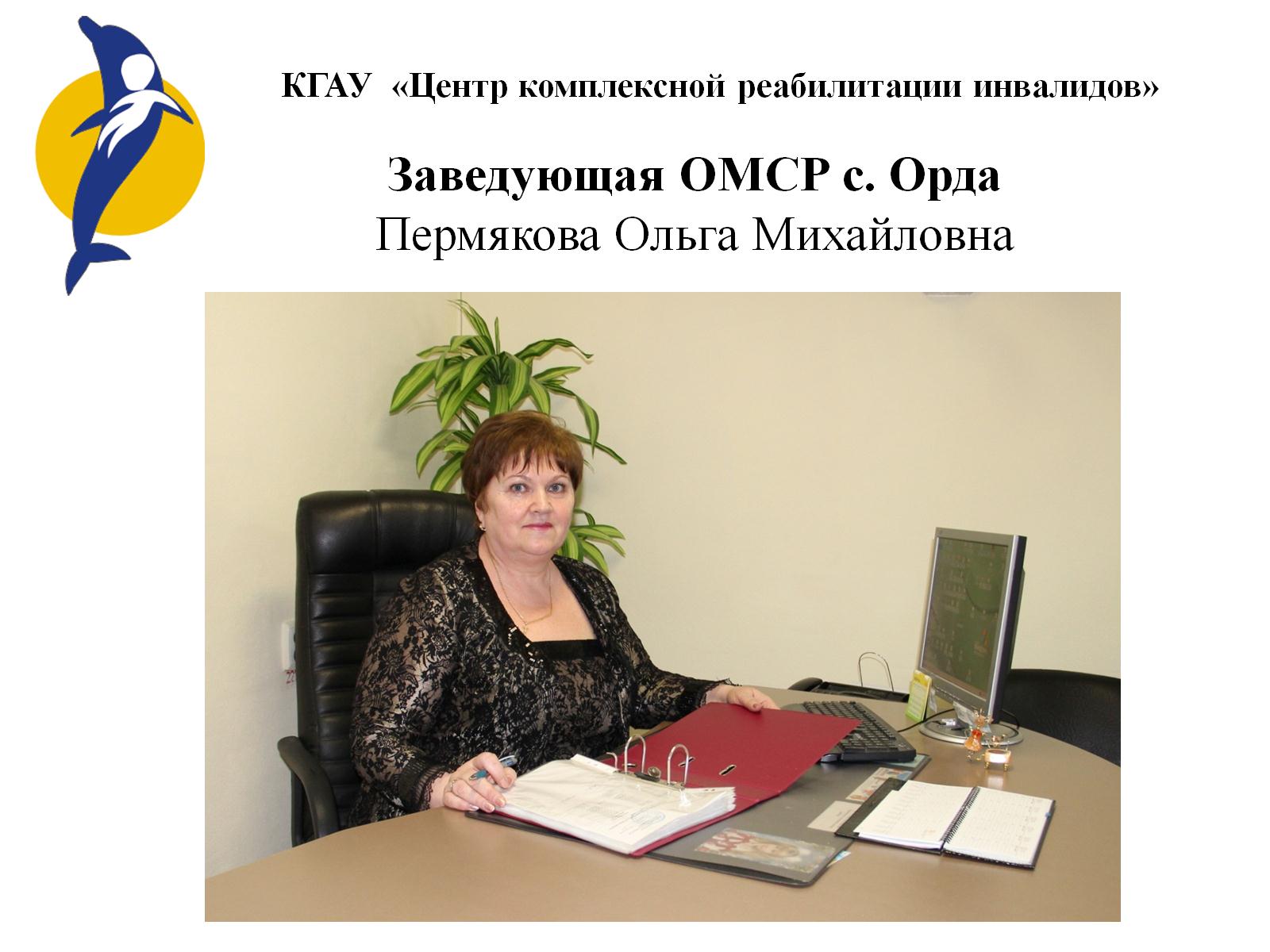 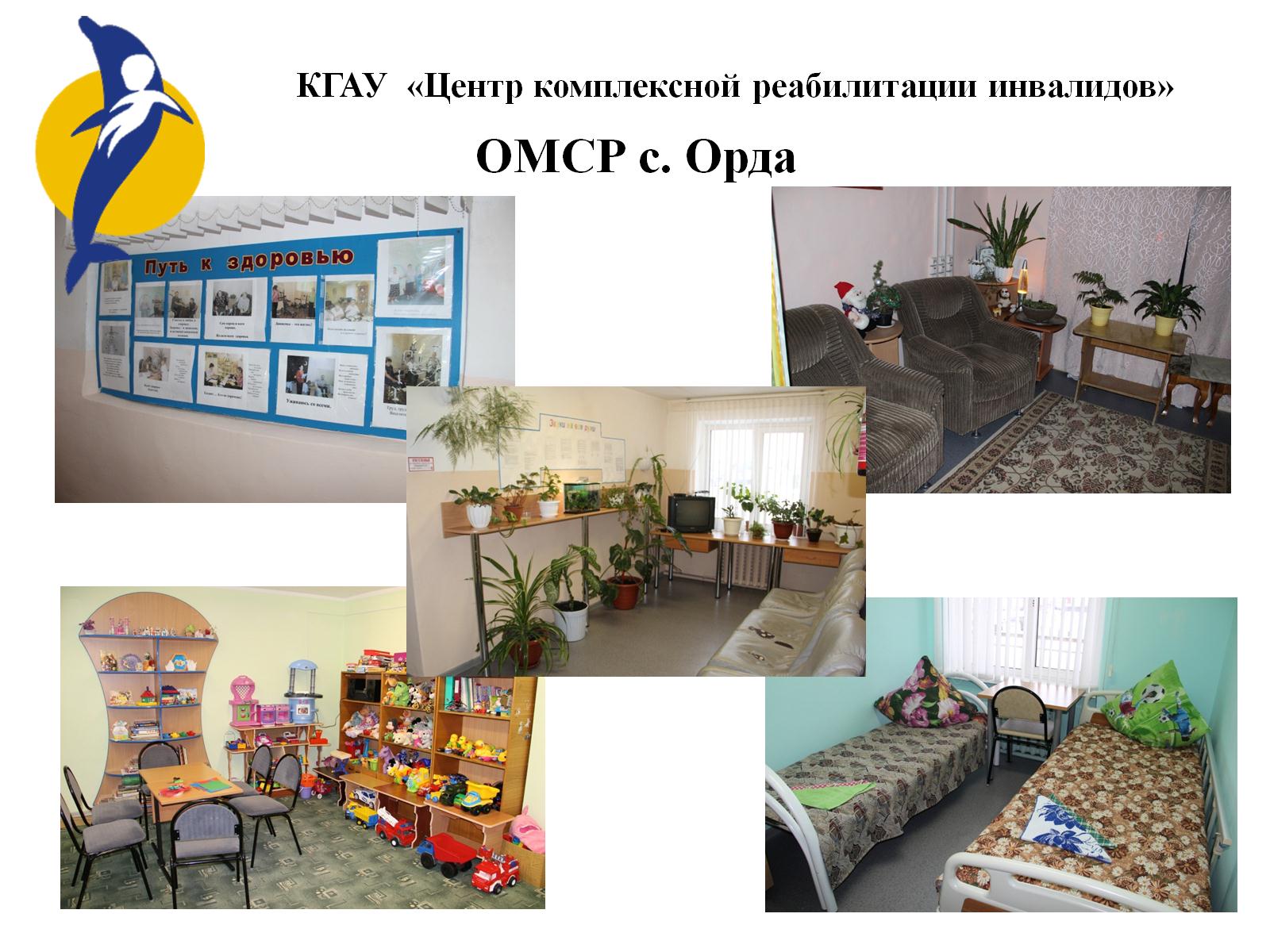 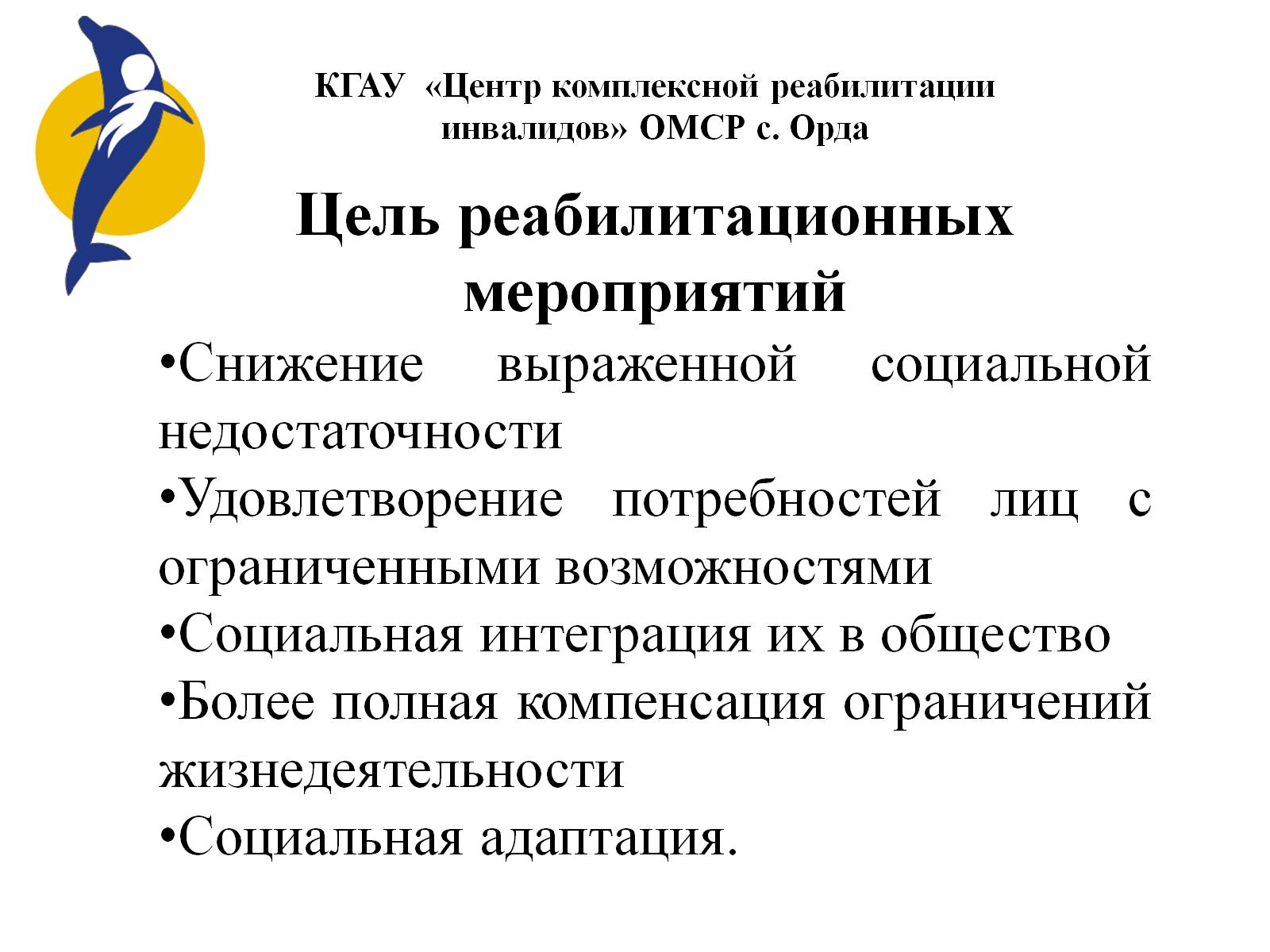 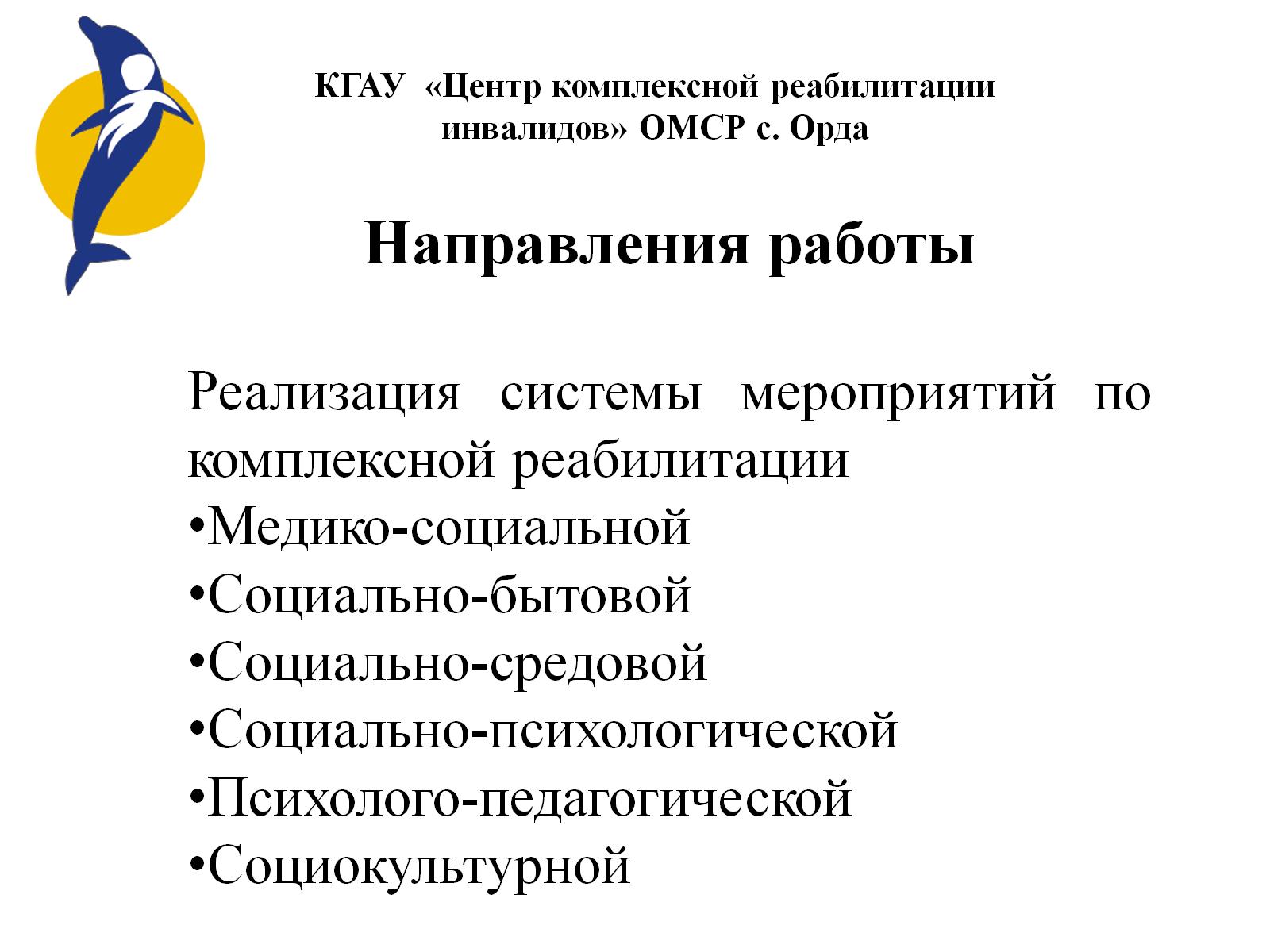 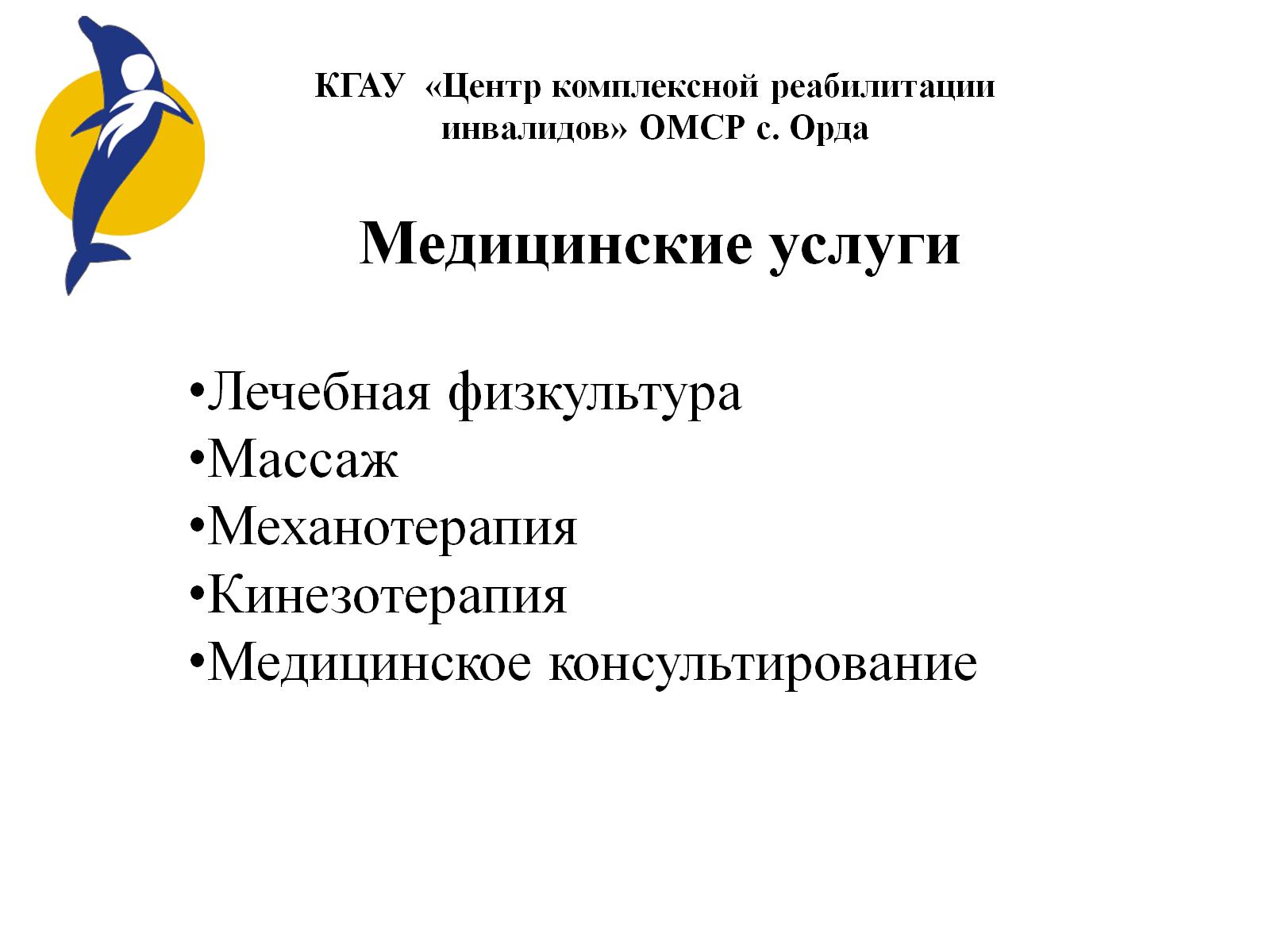 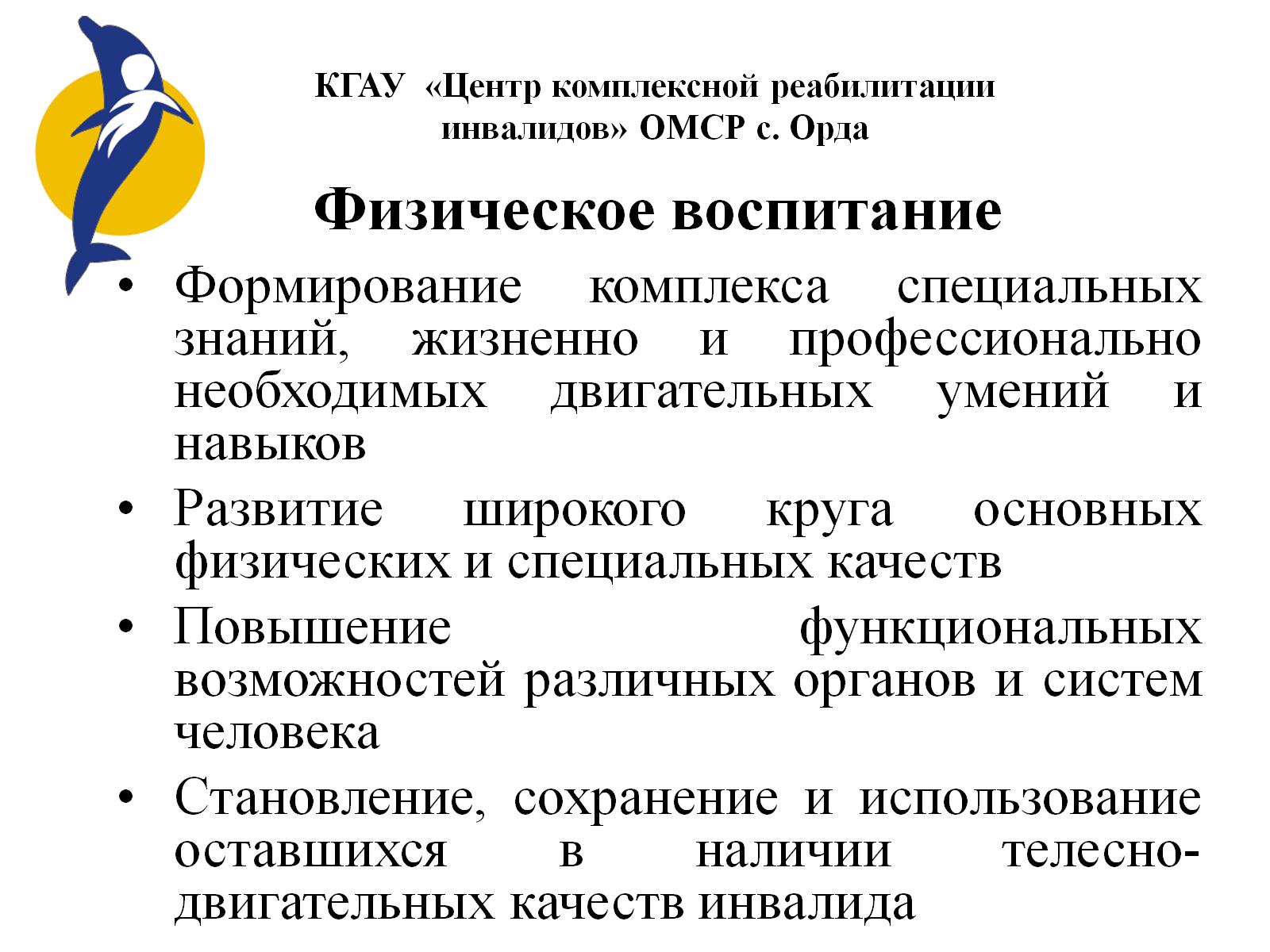 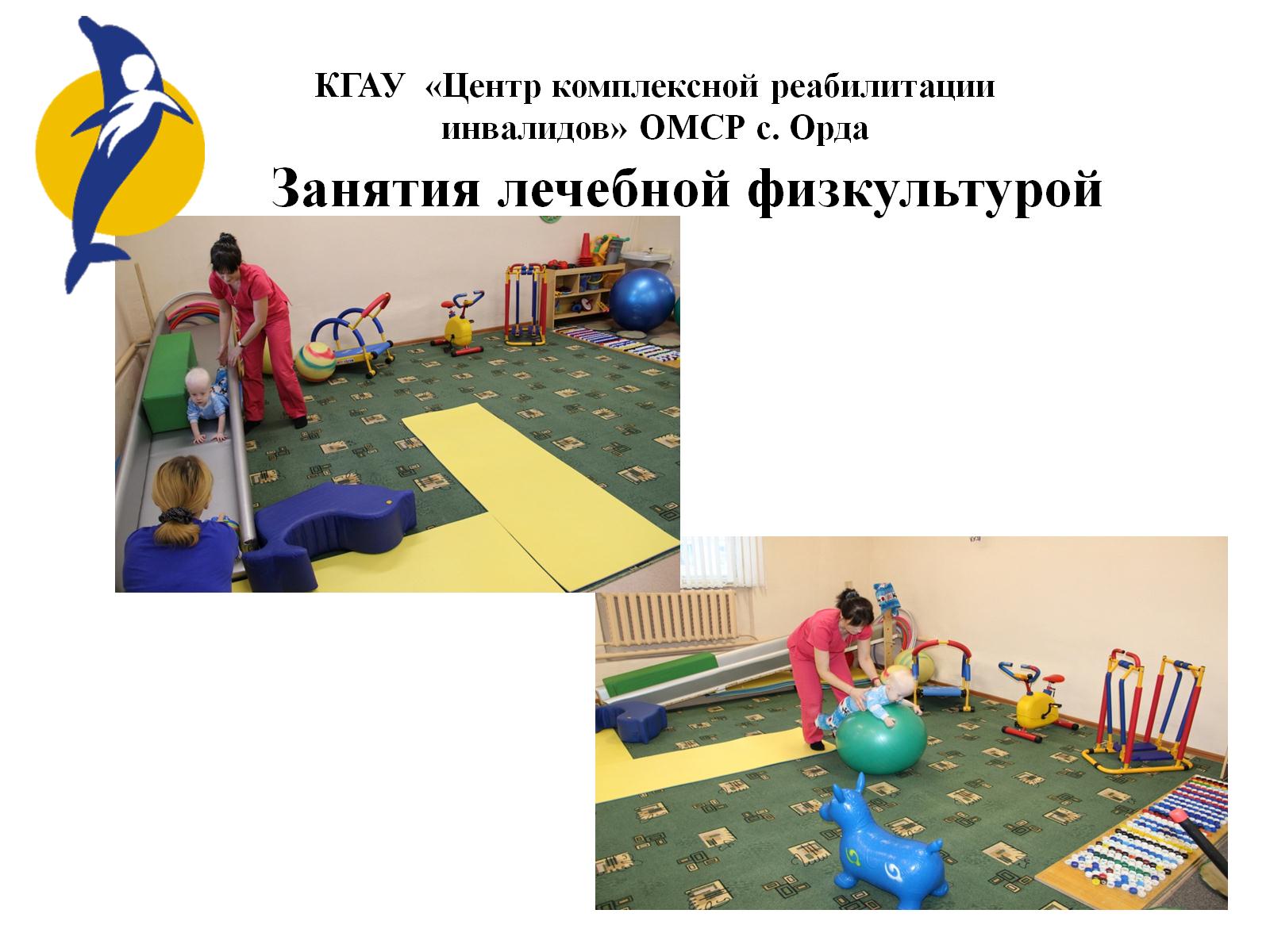 Занятия лечебной физкультурой
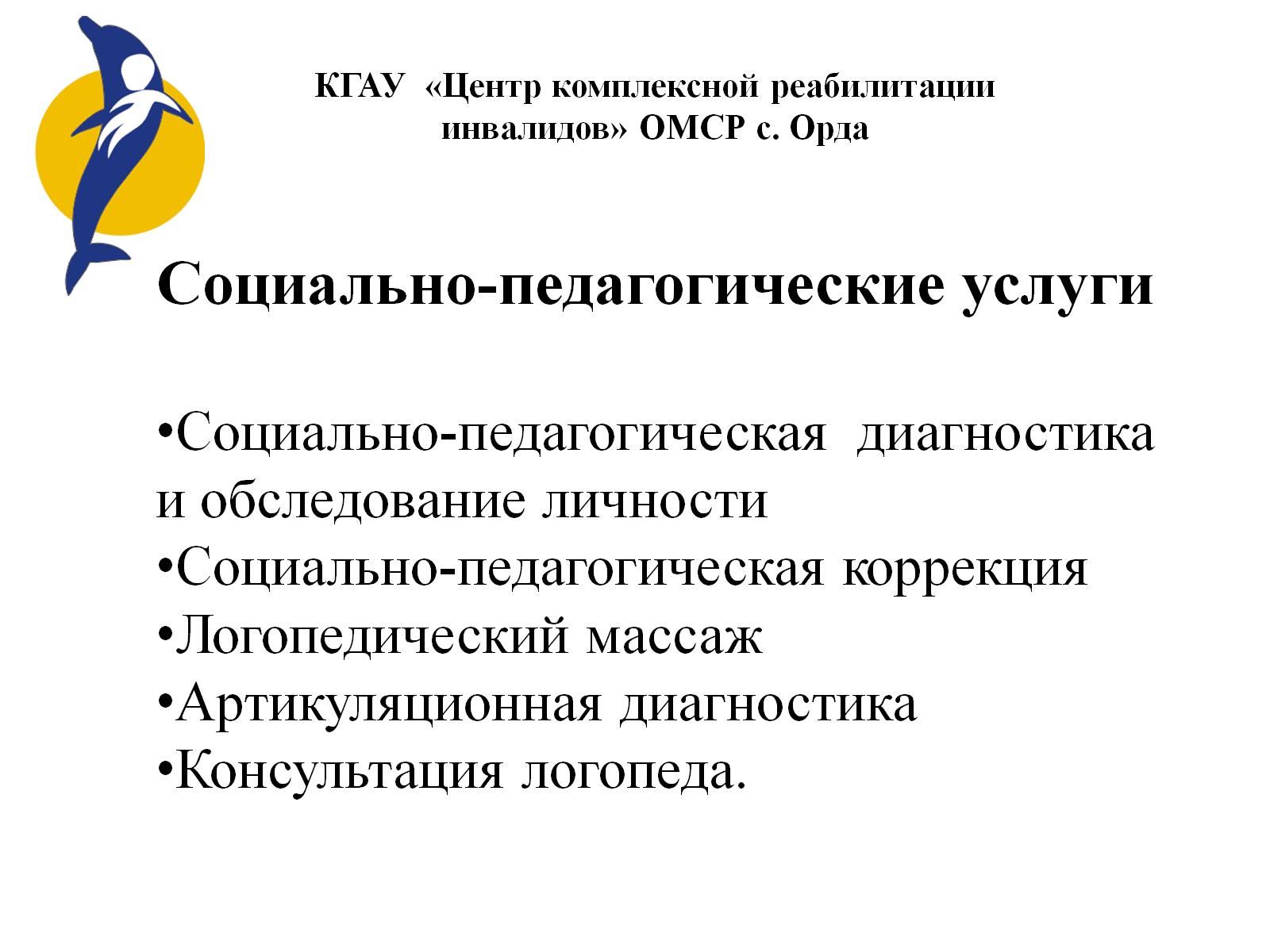 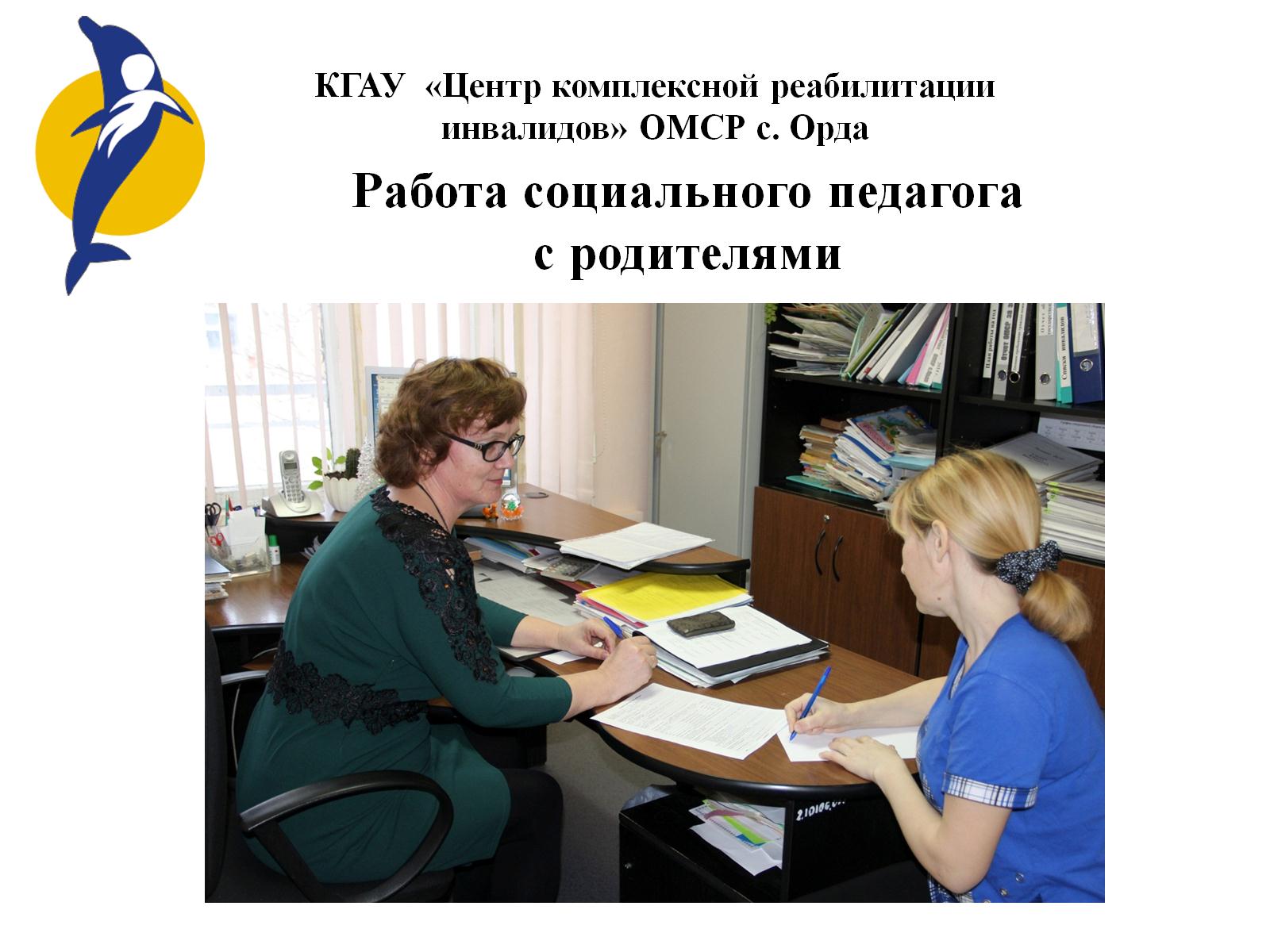 Работа социального педагога с родителями
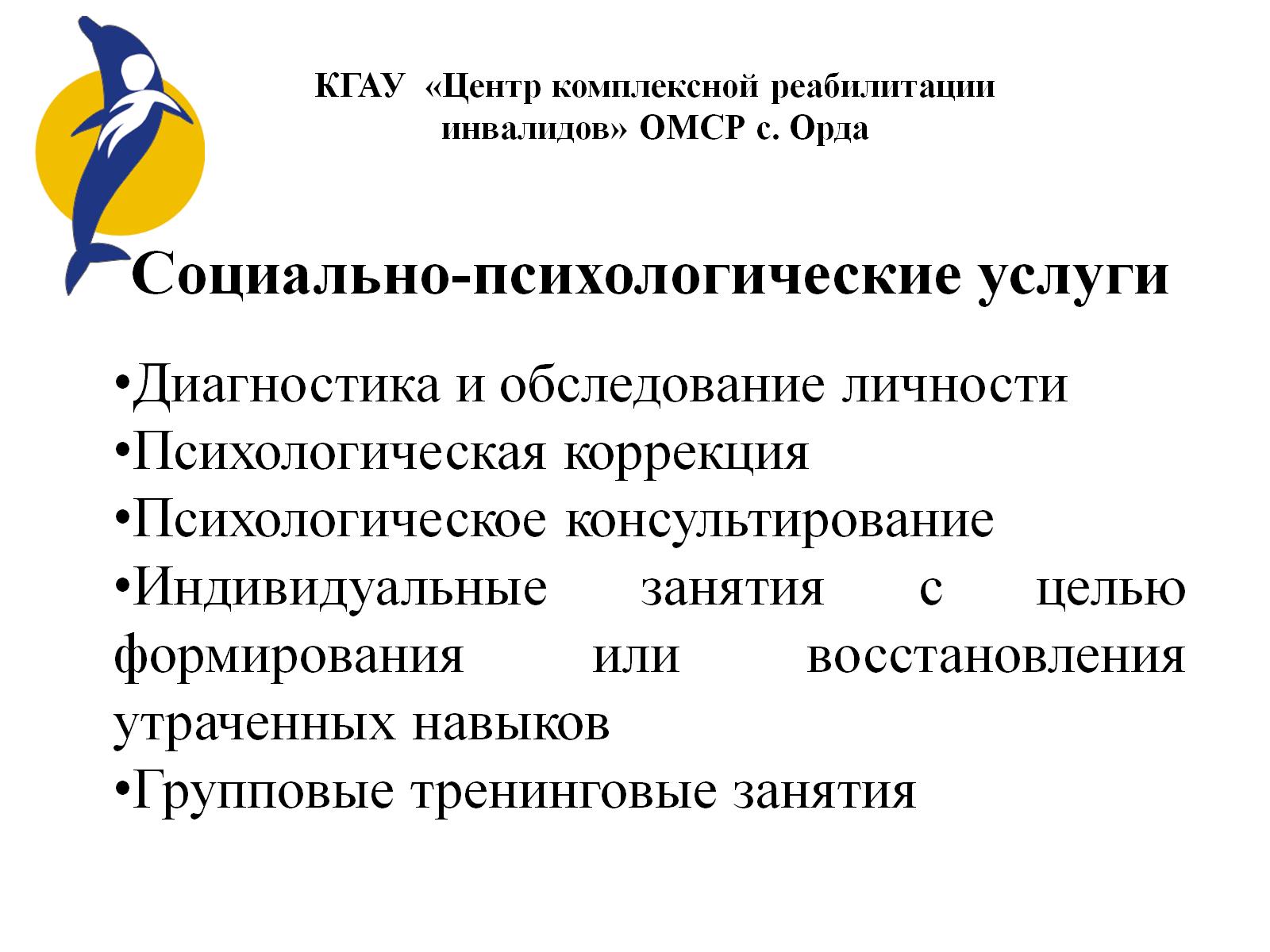 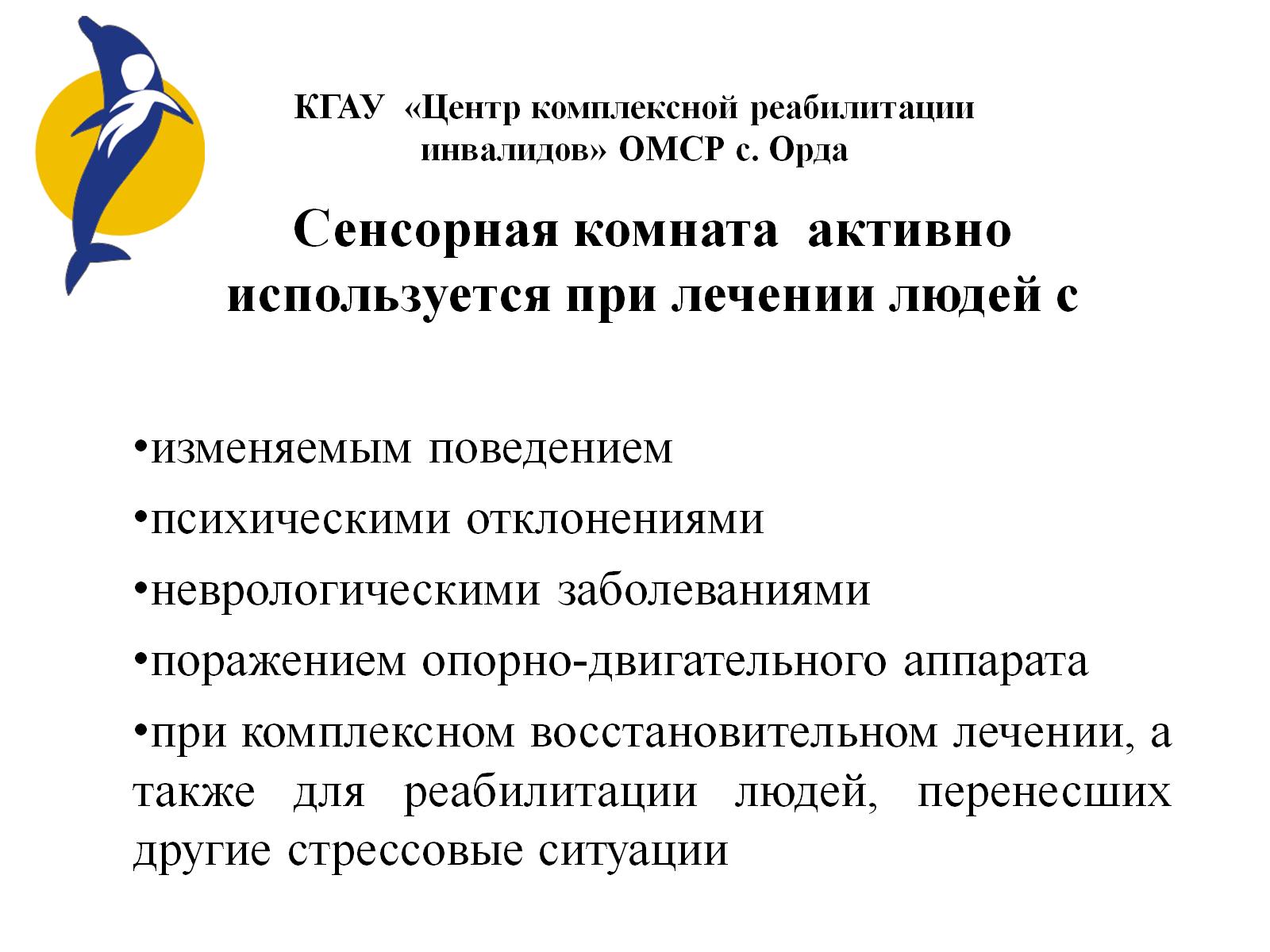 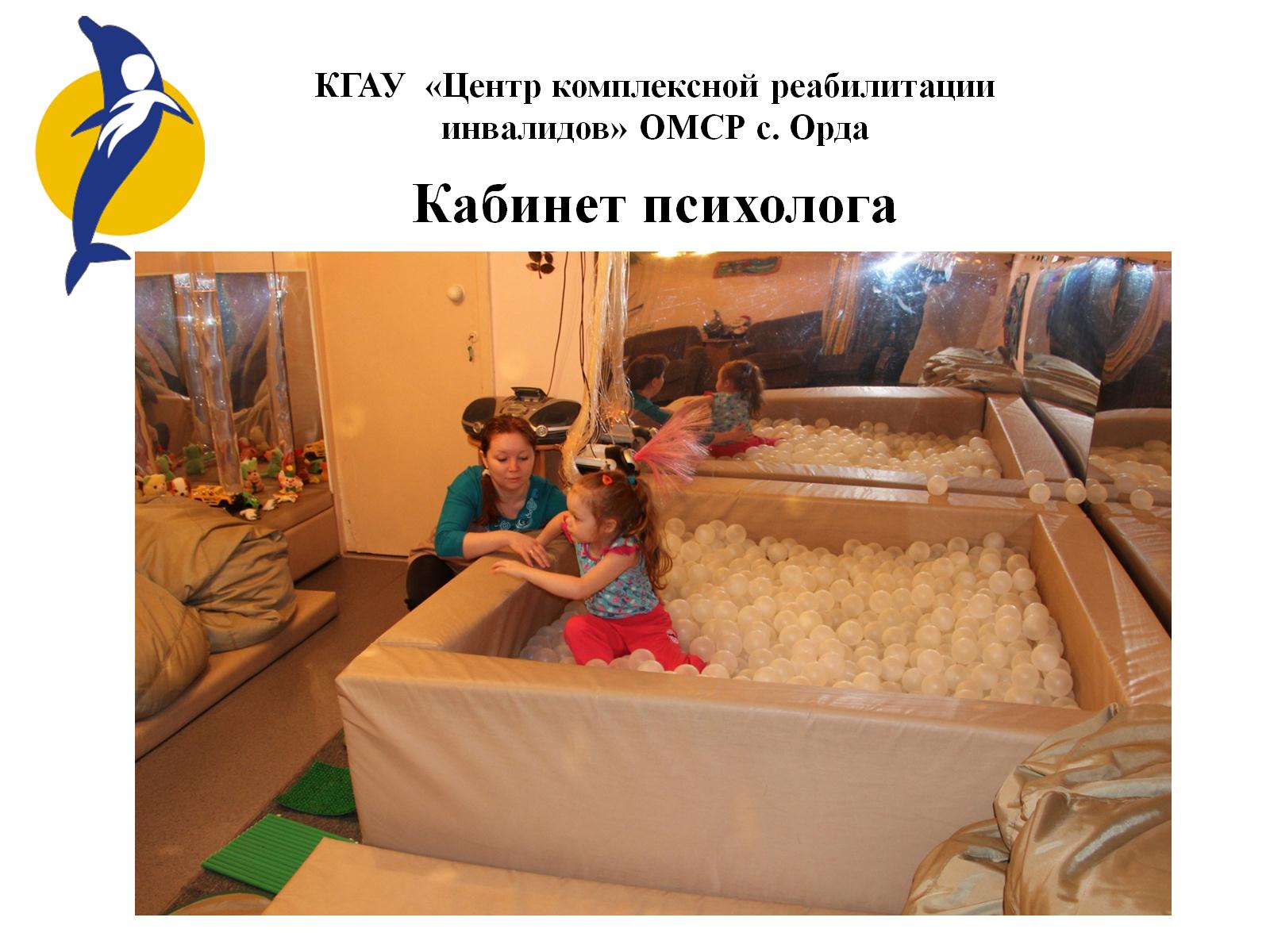 Кабинет психолога
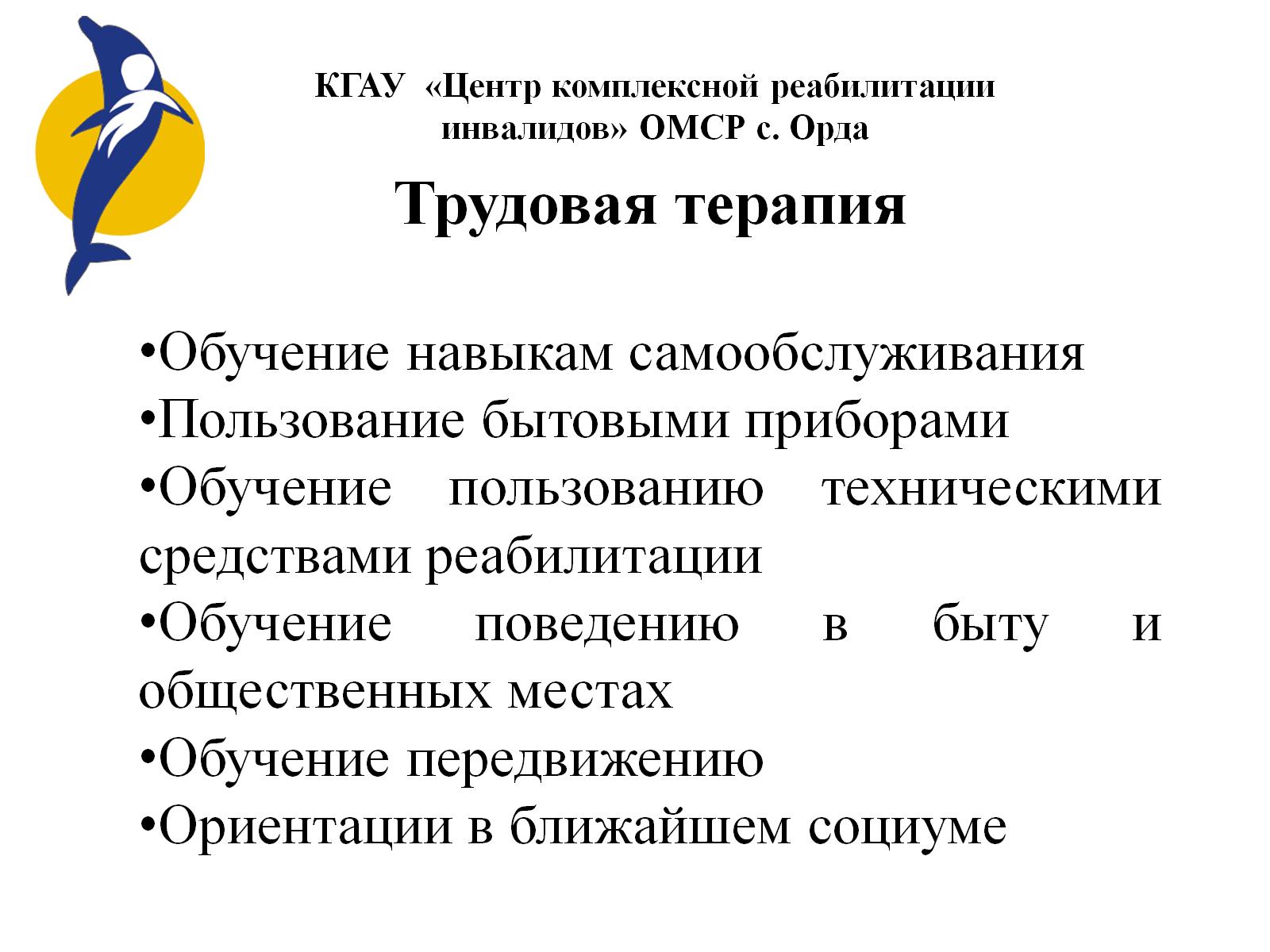 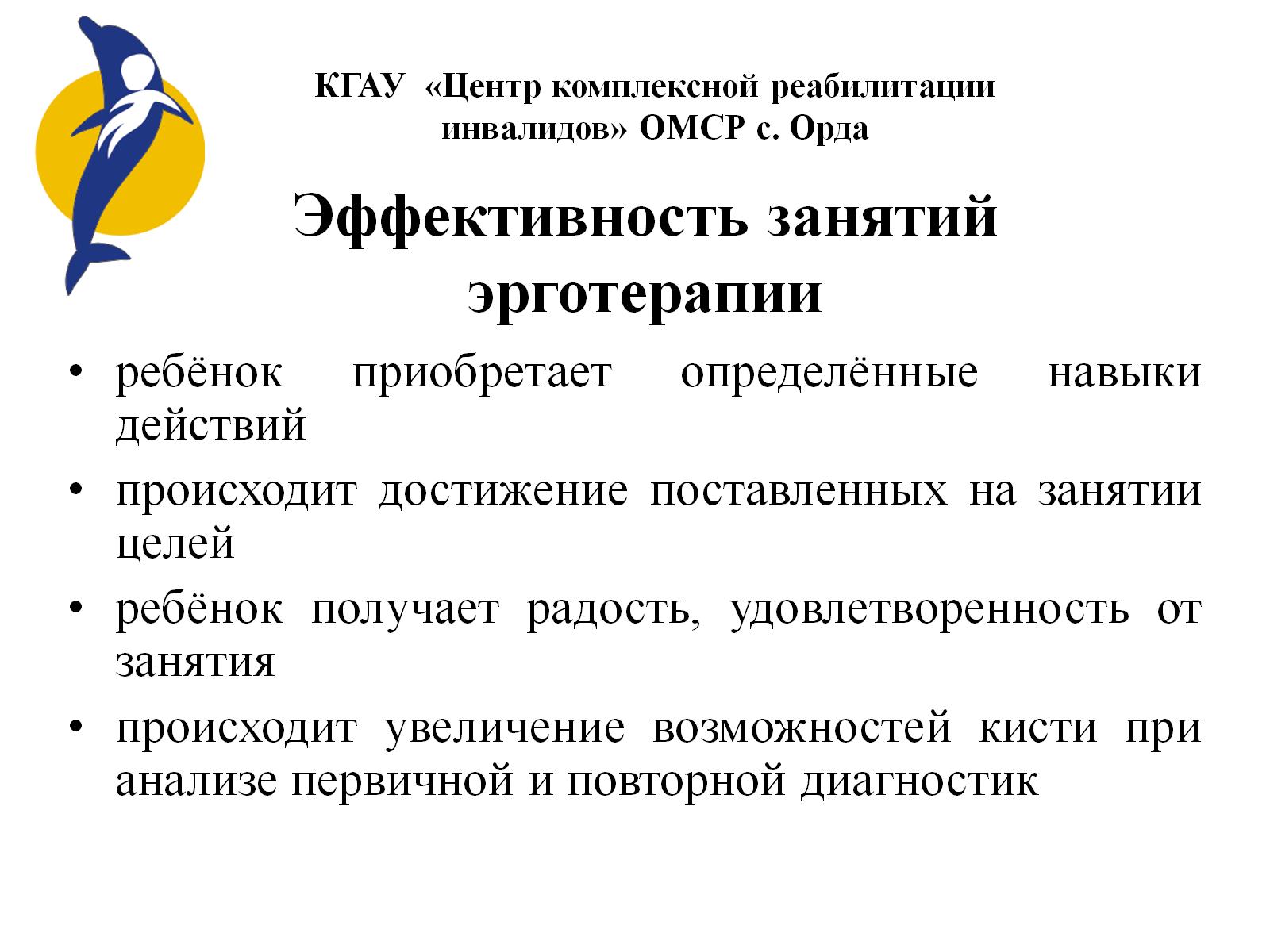 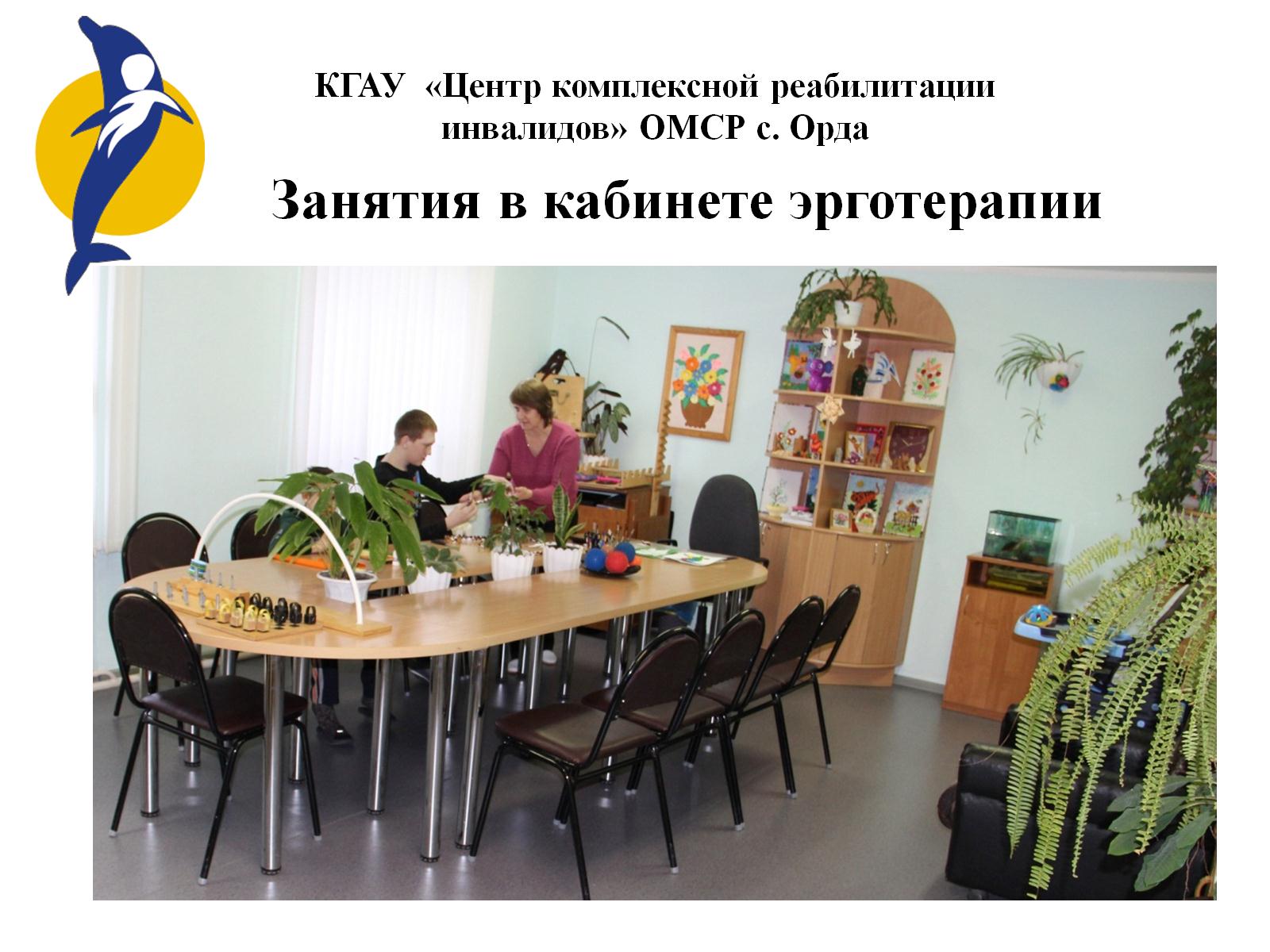 Занятия в кабинете эрготерапии
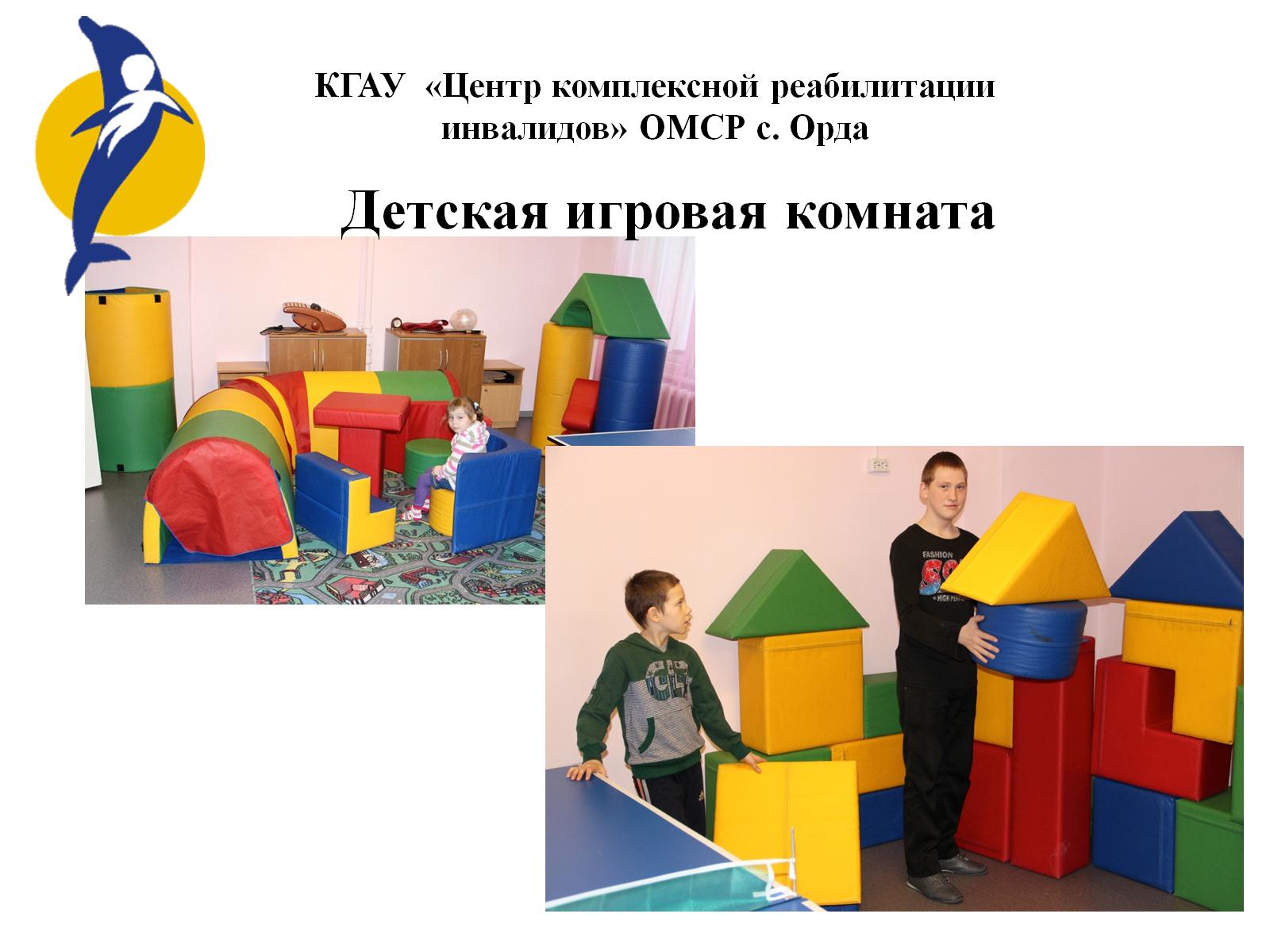 Детская игровая комната
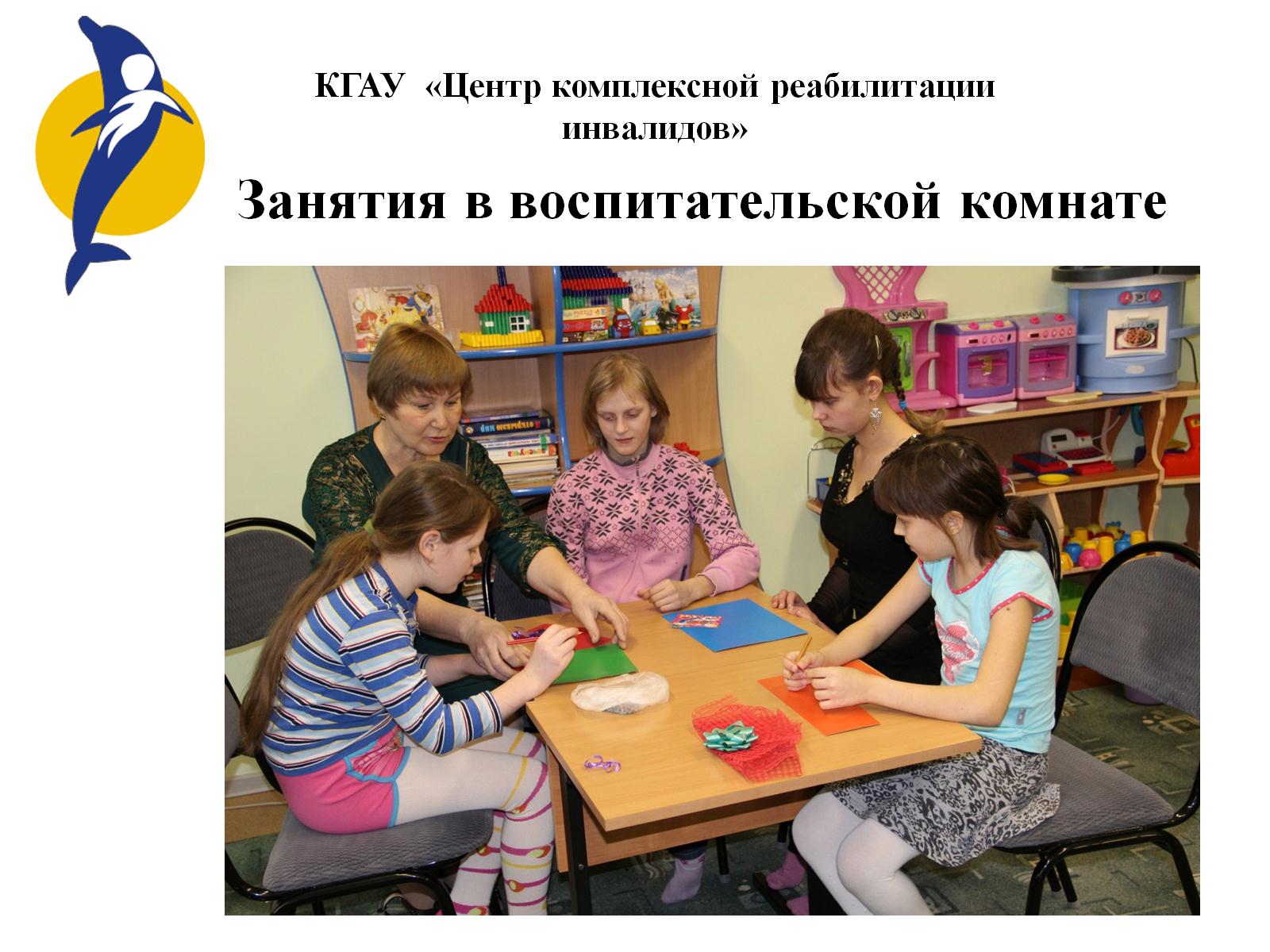 Занятия в воспитательской комнате
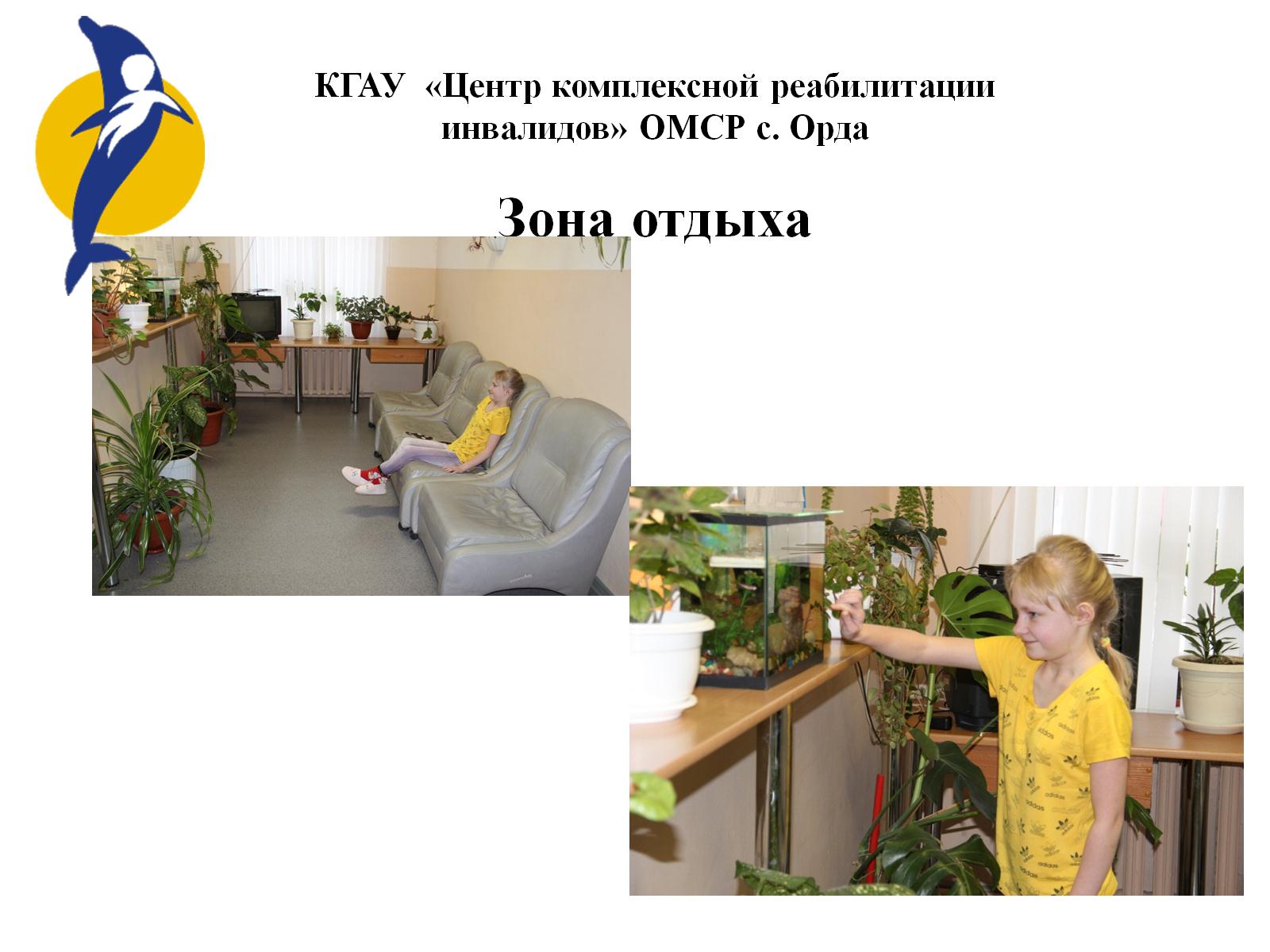 Зона отдыха
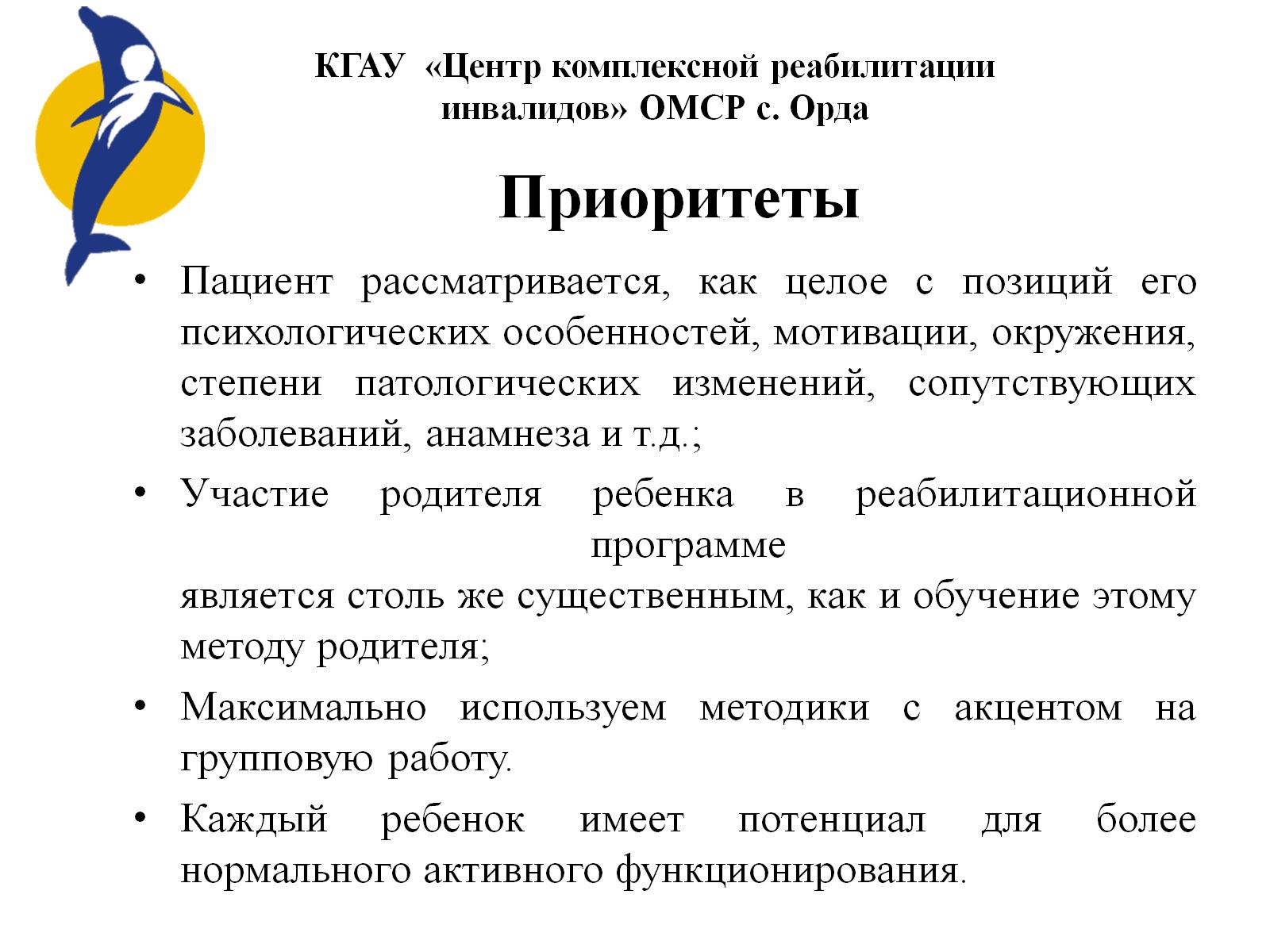 Приоритеты
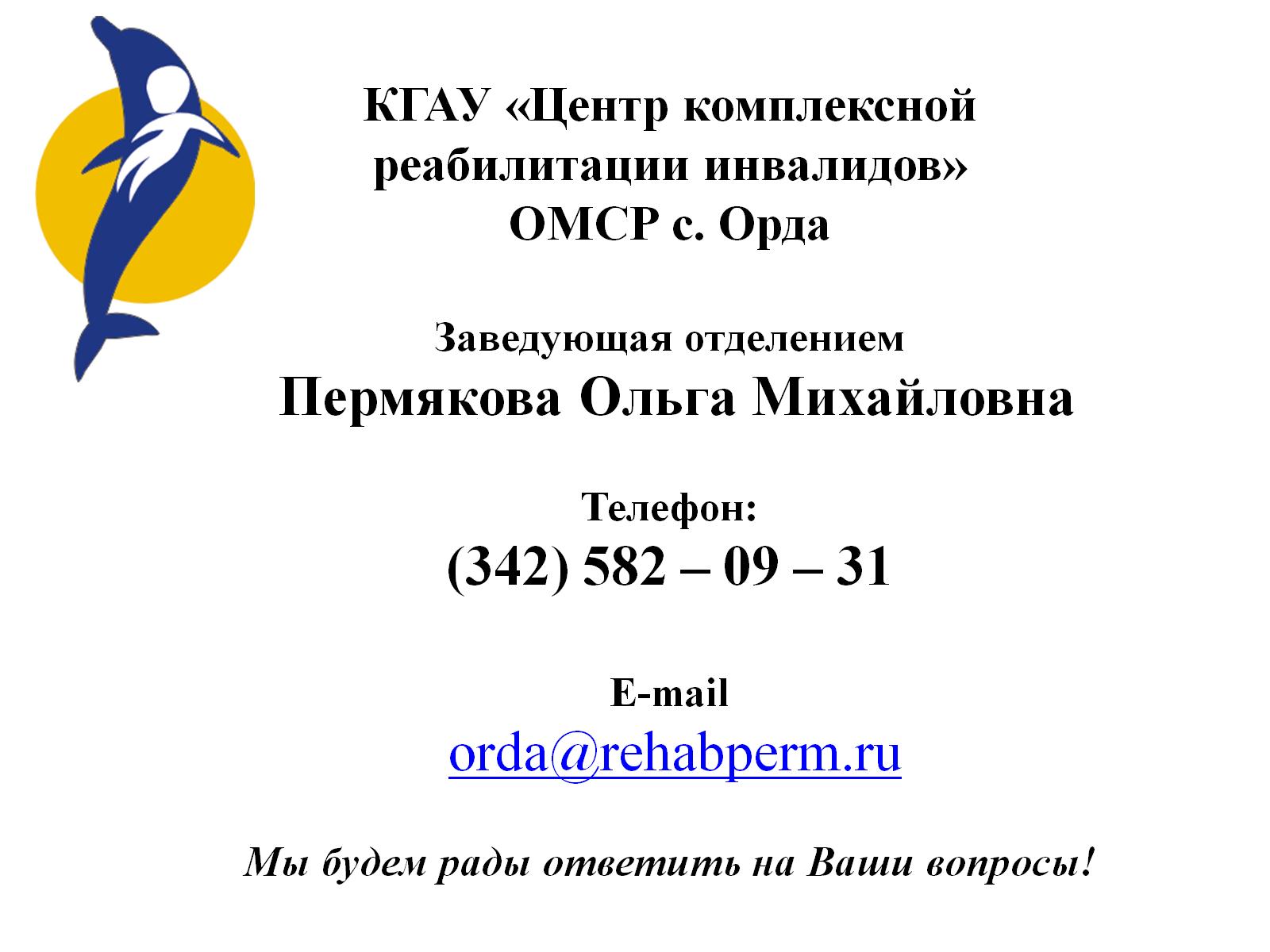